Spare Register Aware Prefetching for Graph Algorithms on GPUs
Nagesh B Lakshminarayana
Hyesoon Kim
Graph Algorithms
2
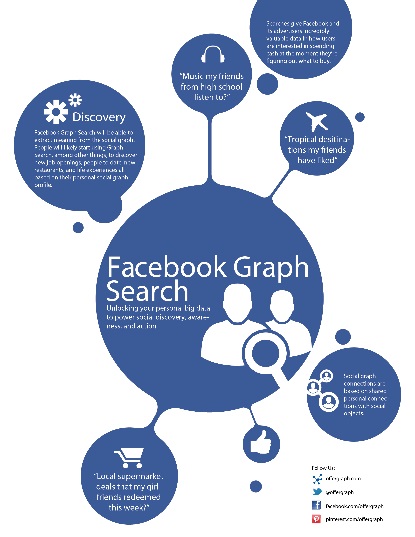 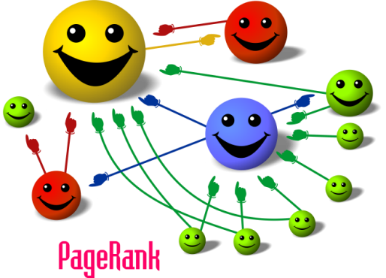 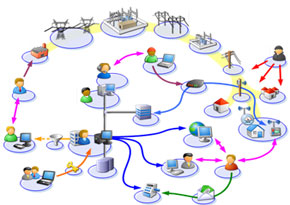 A rich set of applications and domains would benefit from speeding up the processing of graphs
Web Search
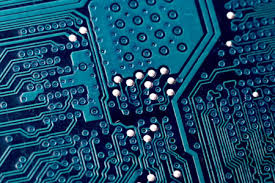 Networks
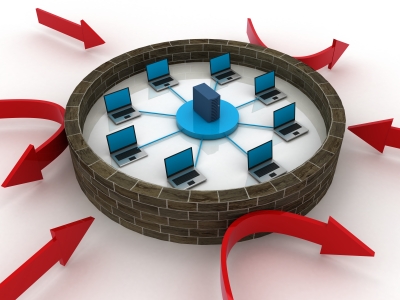 Data Analytics
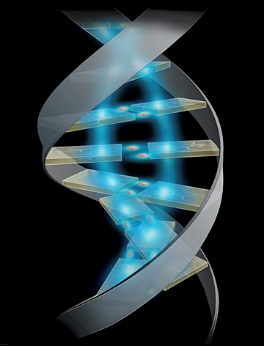 Chip Design
Network Security
Bioinformatics
30 July 2015
Speeding Up Graph Algorithms with GPUs
3
GPUs have been used to speed up many applications
They provide high throughput and memory bandwidth and                     are power and energy efficient

Recently, there have been efforts to speed up graph algorithms using GPUs
Parallel graph algorithms have been implemented to take advantage of the capabilities of GPU
30 July 2015
Efficient Graph Algorithms on GPUs - Challenge
4
Data dependent memory accesses
Uncoalesced accesses and memory divergence
Idle cores due to inability to hide memory access latency completely
30 July 2015
Potential Solution: Prefetching for Graph Algorithms
5
Prefetch data-dependent memory accesses found commonly in graph algorithms
30 July 2015
Effective Prefetching for Graph Algorithms - Challenges
6
Identifying the pattern to be prefetched

Prefetching can be less effective due to eviction of prefetched data from cache
Large number of threads and small cache space per thread can cause eviction of prefetched data
Due to evictions additional accesses to lower levels of memory hierarchy are required, this could degrade performance

Prefetching can be more effective by using spare registers
30 July 2015
Spare Registers in GPUs
7
CPUs use all available registers; GPUs may have unused registers
RF
RF
RF
CPU
GPU
30 July 2015
Spare Registers in GPUs
8
Considerable spare registers are often available
Threads are allocated to GPU cores at thread block granularity
Multiple resources must be available to allocate a new thread block
thread
thread
thread block
Unused
Unused
thread

thread
thread block
thread block
thread
thread block
thread
thread block
thread
thread block
thread
thread block
RF
RF
RF
thread
Insufficient registers for 
additional thread block
Other resource bottlenecks 
prevent further thread allocation
Threads are allocated at 
thread block granularity
30 July 2015
Spare Registers in GPUs
9
Fraction of unused register space out of a 128KB register file







Spare registers can be utilized by threads already assigned
30 July 2015
Solution: Prefetching for Graph Algorithms
10
Prefetch a data-dependent memory access pattern found commonly in graph algorithms

Use spare registers to make prefetches more effective
thread block
Unused
thread block
thread block
thread block
RF
30 July 2015
Outline
11
Introduction and Motivation
SRAP: Spare Register Aware Prefetching
Evaluation
Conclusion
30 July 2015
SRAP – Idea
12
Prefetch a data dependent access pattern commonly found in graph algorithms

Use spare registers to hold prefetched data
Prefetched data is inserted into cache as well
Overwrite spare register only after prefetched data has been used; prefetched data is available in registers even if it is evicted from cache
30 July 2015
Background – Graph Representation on GPUs
13
Compact Adjacency List representation is used

Graph G(V, E) is represented by two arrays – Va (vertex list) and         Ea (edge list)
There could be additional arrays for different node and edge attributes

Vertex list size is O(#vertices), edge list size is O(#edges)
30 July 2015
Background – Graph Representation
14
0
0
0
2
2
#vertices = 5
#edges = 5
1
1
1
3
3
3
Vertex attribute list
4
4
Vertex list
0
1
2
3
4
0
1
0
0
0
Vertex id
0
1
Va
Index in Ea where edges 
for vertex  start
0
3
0
1
2
3
4
0
1
2
3
4
5
6
7
8
9
6
7
9
Neighbor
Ea index
3
0
1
3
2
0
3
4
0
1
0
1
Ea
Edge list
Vertex id
30 July 2015
SRAP – Target Access Pattern
15
Neighbor list iteration
Access neighboring vertex and then attribute(s) of neighbor
Processing vertex 1
1
Vertex attribute list
Vertex list
0
1
2
3
4
0
0
3
1
6
0
7
0
9
0
Edge list
0
3
4
0
1
2
3
4
1
3
2
0
3
4
0
1
0
1
3
0
1
2
3
4
5
6
7
8
9
0
3
4
0
0
0
3
0
3
4
30 July 2015
SRAP – Example with Target Access Pattern
16
Skeleton code from kernel which expands BFS tree
Each thread is assigned one vertex
If vertex is active, iterate the neighbor list of that vertex
For each neighbor examine whether neighbor has already been visited







Attribute-load is dependent on neighbor-load
id  =  g_graph_edges[i];


	    visited  =  g_graph_visited[id];
//neighbor list begins at “start” and ends at “(end - 1)”
for(int i = start; i < end; ++i) {
    int id = g_graph_edges[i];
    bool visited = g_graph_visited[id];         
    if(!visited) {           
        …
    }
}
id
Load neighbor
Load neighbor attribute
id
30 July 2015
SRAP – BFS Example
17
for(int i = start; i < end; ++i) {
    int id = g_graph_edges[i];
    bool visited = g_graph_visited[id];         
    if(!visited) {           
        …
    }
}
N-Load
A-Load
N-Load
id0
id1
id2
Cache block
A-Load
…
…
visited1
visited0
visited2
Cache block
Cache block
Cache block
30 July 2015
SRAP – Prefetching Target Access Pattern
18
N-Load is independent and strided, and A-Load is dependent on N-Load and is random
Prefetching only N-Load would not be very beneficial
N-Load has a very small stride and would access the same cache block most of the time
Prefetching A-Load would be more beneficial
To prefetch A-Load we have to prefetch N-Load
for(int i = start; i < end; ++i) {
    int id = g_graph_edges[i];
    bool visited = g_graph_visited[id];         
    if(!visited) {           
        …
    }
}
N-Load
A-Load
30 July 2015
SRAP – Prefetching for Graph Algorithms
19
Prefetch both N-Load and A-Load

Use tag based mechanism in hardware for identifying target loads
One set for identifying the access patterns of loads
Another set for detecting dependencies between loads

Enhance pipeline
Inject instructions into pipeline to prefetch into spare registers
Manage available spare registers

Compiler assisted mechanism and mechanism with dynamic prefetch distance in paper
30 July 2015
SRAP – Inserting Prefetches
20
Example Loop with identified access pattern
Two loads into r2 and r3, second load dependent on first load
First load has a stride of 4
ld r2, [r1]

	            add r3, r0, r2

	            ld r4, [r3]
loop:       …
                        …
                        ld r2, [r1]
                        add r3, r0, r2
                        ld r4, [r3]
                        …
                        @p2 bra loop
r2
N-Load
r3
r2
A-Load address calculation
A-Load
r3
30 July 2015
SRAP – Inserting Prefetches
21
Instruction stream with no prefetching and with SRAP
No prefetching	      	
iterN     …		
          ld r2, [r1]			
          add r3, r0, r2	
	ld r4, [r3]		
          …			     	
          @p2 bra loop		
iterN+1   …			
          ld r2, [r1]						
          add r3, r0, r2		
          ld r4, [r3]  			         			
	…			
          @p2 bra loop
iterN     …
          ld r2, [r1]
	ld spare1, [r1+4]
          add r3, r0, r2
	ld r4, [r3]
	add spare2, r0, spare1
	ld spare2, [spare2] 	
          …
          @p2 bra loop
iterN+1   …
	ld r2, [r1]
	add r3, r0, r2
	ld r4, [r3]
	…
          @p2 bra loop
iterN     …
          ld r2, [r1]
	ld spare1, [r1+4]
          add r3, r0, r2
	ld r4, [r3]
	add spare2, r0, spare1
	ld spare2, [spare2] 	
          …
          @p2 bra loop
iterN+1   …
	mov r2, spare1
	add r3, r0, r2
	ld r4, [r3]
	…
          @p2 bra loop
iterN     …
          ld r2, [r1]
	ld spare1, [r1+4]
          add r3, r0, r2
	ld r4, [r3]
	add spare2, r0, spare1
	ld spare2, [spare2] 	
          …
          @p2 bra loop
iterN     …
          ld r2, [r1]
	ld spare1, [r1+4]
          add r3, r0, r2
	ld r4, [r3]
	add spare2, r0, spare1
	ld spare2, [spare2] 	
          …
          @p2 bra loop
iterN+1   …
	mov r2, spare1
	ld spare1, [r1+4]
	add r3, r0, r2
	ld r4, [r3]
	…
          @p2 bra loop
iterN     …
          ld r2, [r1]
	ld spare1, [r1+4]
          add r3, r0, r2
	ld r4, [r3]
	add spare2, r0, spare1
	ld spare2, [spare2] 	
          …
          @p2 bra loop
iterN+1   …
	mov r2, spare1
	ld spare1, [r1+4]
	add r3, r0, r2
	mov r4, spare2
	…
          @p2 bra loop
iterN     …
          ld r2, [r1]
	ld spare1, [r1+4]
          add r3, r0, r2
	ld r4, [r3]
	add spare2, r0, spare1
	ld spare2, [spare2] 	
          …
          @p2 bra loop
iterN+1   …
	mov r2, spare1
	ld spare1, [r1+4]
	add r3, r0, r2
	mov r4, spare2
	add spare2, r0, spare1
          ld spare2, [spare2]
	…
          @p2 bra loop
SRAP
iterN     …
          ld r2, [r1]
	ld spare1, [r1+4]
          add r3, r0, r2
	ld r4, [r3]
	add spare2, r0, spare1
	ld spare2, [spare2] 	
          …
          @p2 bra loop
iterN+1   …
	mov r2, spare1
	ld spare1, [r1+4]
	add r3, r0, r2
	mov r4, spare2
	add spare2, r0, spare1
          ld spare2, [spare2]
	…
          @p2 bra loop
iterN     …
          ld r2, [r1]
	ld spare1, [r1+4]
          add r3, r0, r2
	ld r4, [r3]	
          …
          @p2 bra loop
iterN     …
          ld r2, [r1]
          add r3, r0, r2
	ld r4, [r3]	
          …
          @p2 bra loop
N-Load
N-Load
N-Load
N-Load
N-Load
N-Load
N-Load
N-Load
N-Load
N-Load
A-Load
A-Load
A-Load
N-Prefetch
N-Prefetch
A-Load
A-Load
A-Load
A-Load
A-Load
N-Prefetch
N-Prefetch
N-Prefetch
A-Load
N-Prefetch
N-Prefetch
N-Prefetch
A-Load
A-Prefetch
A-Prefetch
A-Prefetch
A-Prefetch
A-Prefetch
A-Prefetch
A-Prefetch
N-Load
A-Load
Use N-Prefetch
Use N-Prefetch
N-Load
Use N-Prefetch
Use N-Prefetch
N-Prefetch
N-Prefetch
Use N-Prefetch
N-Prefetch
N-Prefetch
A-Load
A-Load
Use A-Prefetch
Use A-Prefetch
A-Load
Use A-Prefetch
A-Prefetch
A-Prefetch
30 July 2015
Outline
22
Introduction and Motivation
SRAP: Spare Register Aware Prefetching
Evaluation
Conclusion
30 July 2015
Evaluation Methodology
23
MacSim Simulator
Trace-driven, cycle-level simulator

Simulate GTX580 (Fermi) GPU

 Evaluate kernels from 9 graph algorithms implementations
IIIT-Hyd, LonestarGPU, some implemented based on previous work

Comparison against Stride, Stream and GHB prefetchers for 3 different inputs
Since algorithms are iterative kernels are invoked multiple times for each input

Results with prefetch distance of 1 shown, other results (compiler-assisted SRAP, SRAP with dynamic prefetch distance)  in paper
30 July 2015
IPC Improvements
24
Since algorithms are iterative, each kernel is invoked multiple times for a given input








SRAP for all kernels and all inputs – 8%avg and 45%max
Good benefit with SRAP
No benefit with 
prior prefetchers
A-Load cannot be prefetched since 
it can be updated by other threads
30 July 2015
Benefit From Inserting Into Spare Registers
25
Caching – Similar to SRAP but attribute-loads are inserted into cache only (Results for only H-BFS with one input shown, other results are in the paper)









For H-BFS with r4_2e20 input – SRAP – 9%avg and 17%max, Caching – 5%avg and 17%max
For all kernels and inputs and invocations – SRAP – 8%avg and Caching – 6%avg
Additional DRAM requests
30 July 2015
Conclusion
26
For graph algorithms, prefetching can reduce idle cycles due to memory accesses, but
Graph algorithms have data dependent accesses
Effectiveness of prefetching is reduced due to eviction of prefetched data from cache

Soln: SRAP – prefetches a data dependent access pattern; uses spare registers to hold prefetched data and eliminates additional memory accesses due to eviction of prefetch data

The best performing variant of SRAP shows a performance improvement of 10% on average and up to 51%
30 July 2015
27
Thank you!
30 July 2015